الدليل الثالث من أدلة التشريع: الإجماع
أصول فقه 1 - وفاء بنت محمد العيسى
الإجماع
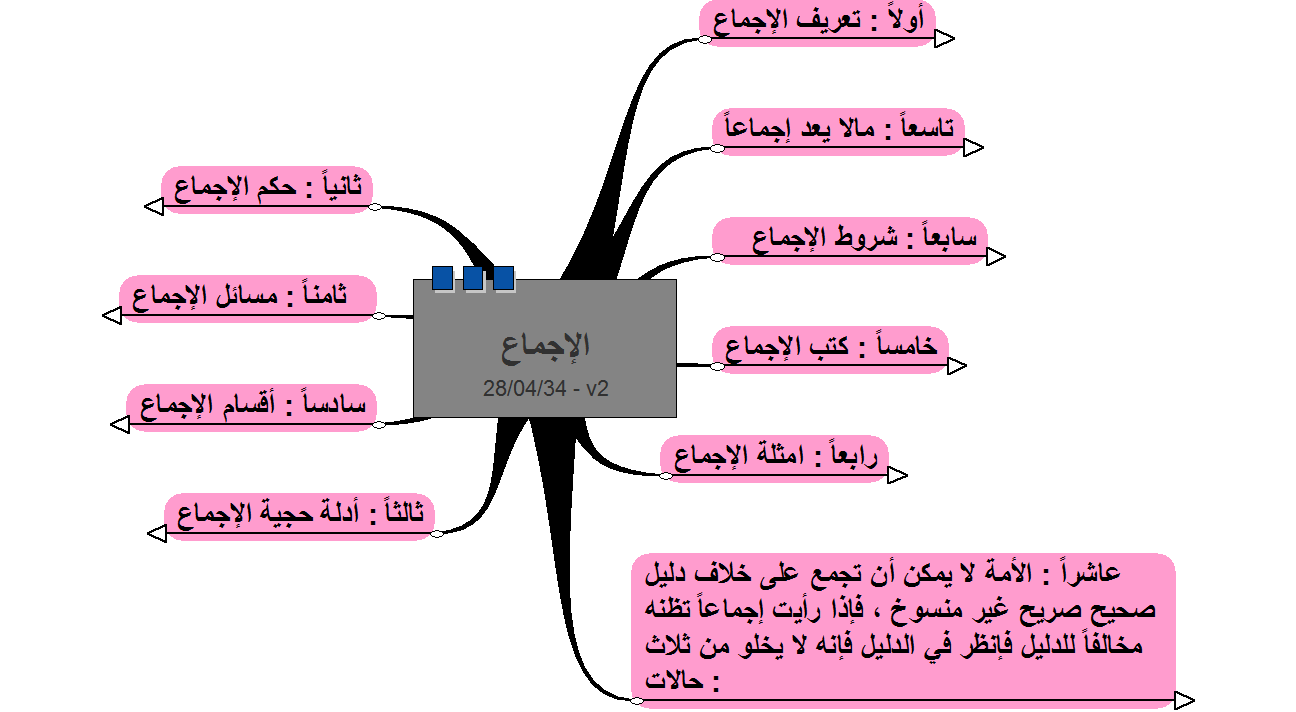 أصول فقه 1 - وفاء بنت محمد العيسى
أولاً : تعريف الإجماع
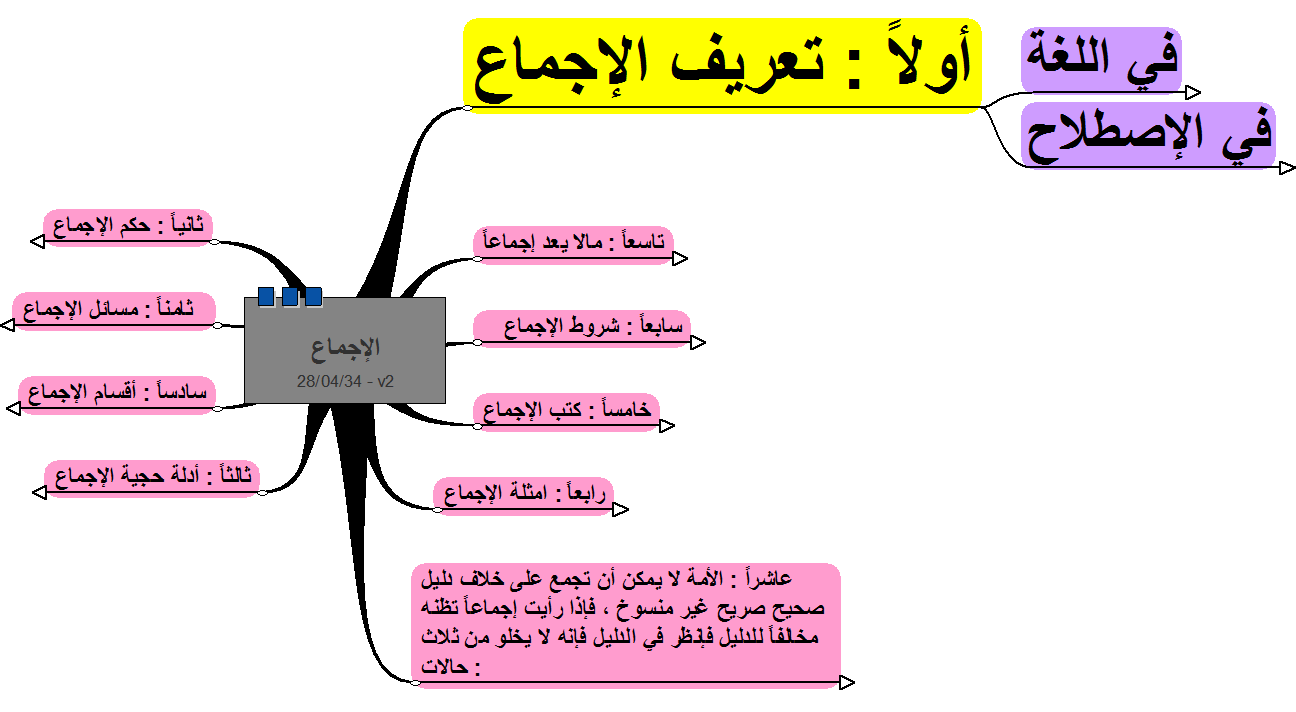 أصول فقه 1 - وفاء بنت محمد العيسى
في اللغة
العزم والتصميم , قال تعالى : (فأجمعوا أمركم وشركائكم) وبهذا  المعنى تأتي من الواحد ومن الجماعة.
الإتفاق , قال تعالى : (فلما ذهبوا به وأجمعوا أن يجعلوه في  غيبت الجب) وهذا المعنى لا يأتي الا من الجماعة
أصول فقه 1 - وفاء بنت محمد العيسى
في الإصطلاح
اتفاق مجتهدي هذه الأمة بعد النبي صلى الله عليه وسلم على  حكم شرعي في عصر من العصور
أصول فقه 1 - وفاء بنت محمد العيسى
ثانياً : حكم الإجماع
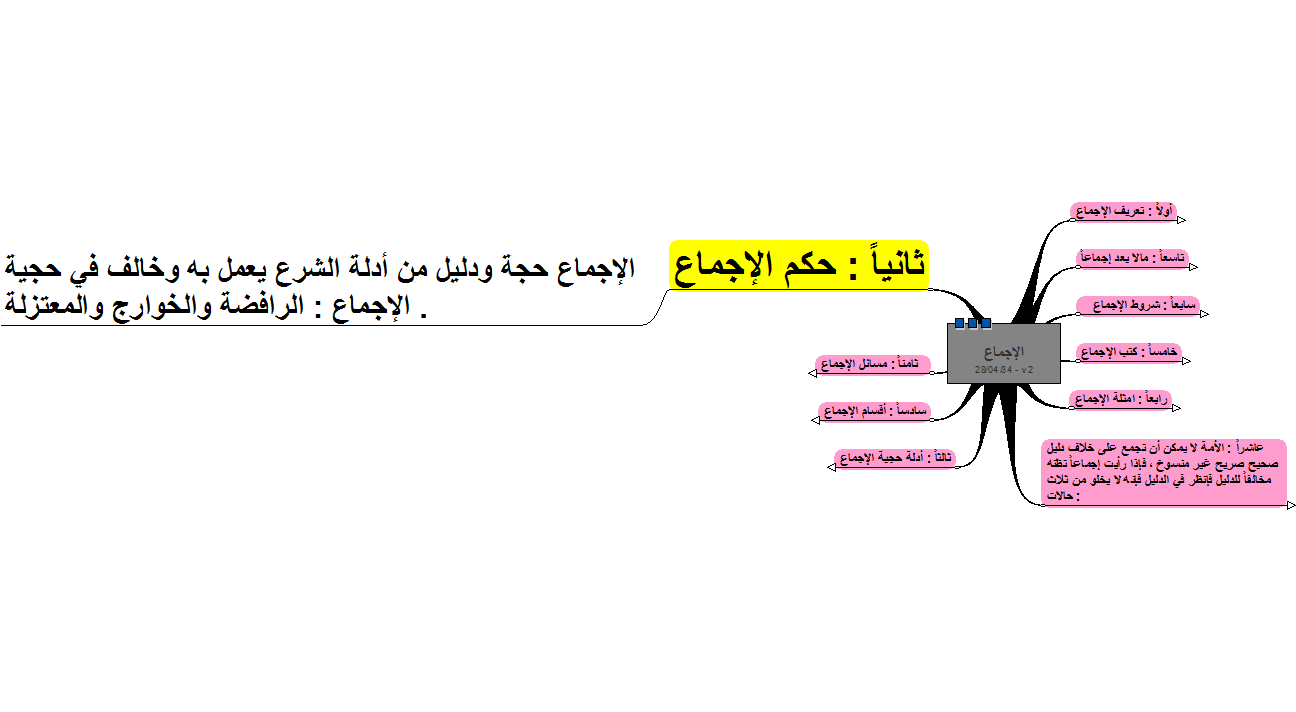 أصول فقه 1 - وفاء بنت محمد العيسى
ثالثاً : أدلة حجية الإجماع
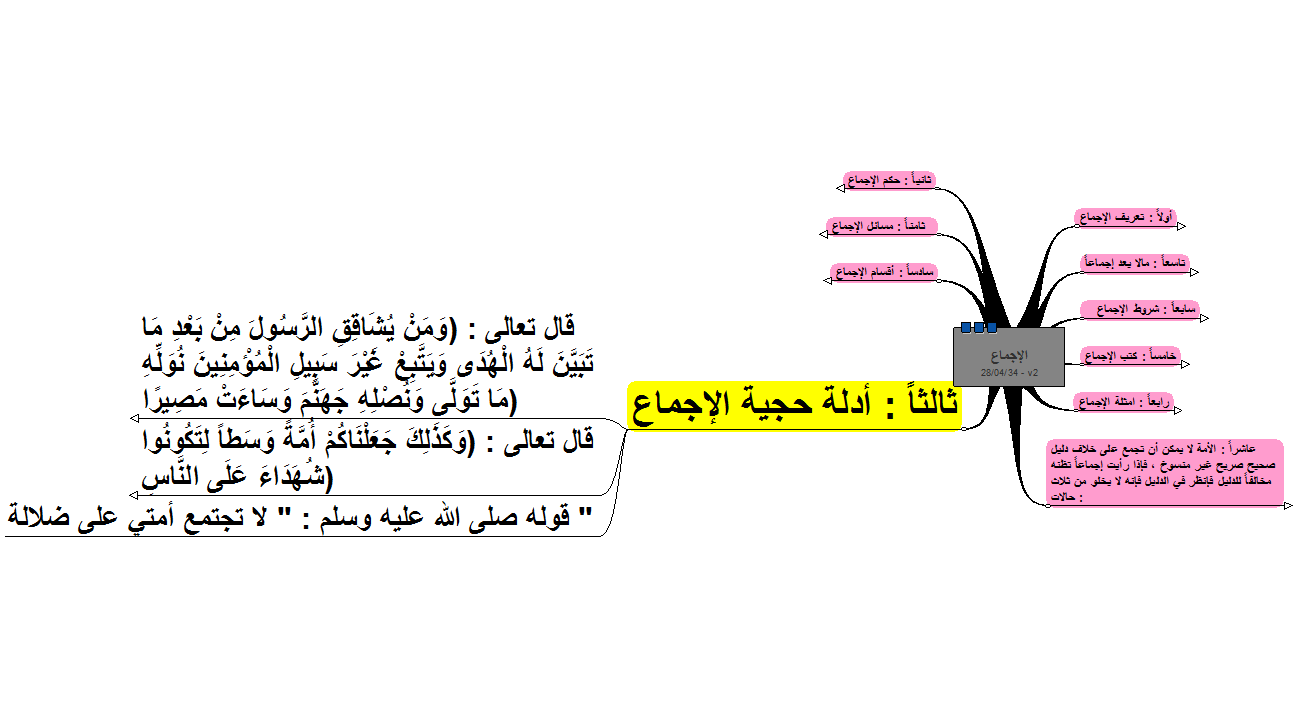 أصول فقه 1 - وفاء بنت محمد العيسى
قال تعالى : (وَمَنْ يُشَاقِقِ الرَّسُولَ مِنْ بَعْدِ مَا  تَبَيَّنَ لَهُ الْهُدَى وَيَتَّبِعْ غَيْرَ سَبِيلِ الْمُؤْمِنِينَ نُوَلِّهِ  مَا تَوَلَّى وَنُصْلِهِ جَهَنَّمَ وَسَاءَتْ مَصِيرًا)
وجه الدلالة : أن الله سبحانه وتعالى توعد  من خالف سبيل المؤمنين بالعذاب فدل على  وجوب اتباع سبيلهم وأنه حجة
أصول فقه 1 - وفاء بنت محمد العيسى
قال تعالى : (وَكَذَلِكَ جَعَلْنَاكُمْ أُمَّةً وَسَطاً لِتَكُونُوا  شُهَدَاءَ عَلَى النَّاسِ)
أن الله سبحانه عدل هذه الأمة وجعلها وسطاً  وحجة على الناس وجعلهم شهداء على أعمال  الناس وعلى أعمالهم ولا أدل من ذلك على  كوم إجماعهم حجة
أصول فقه 1 - وفاء بنت محمد العيسى
رابعاً : امثلة الإجماع
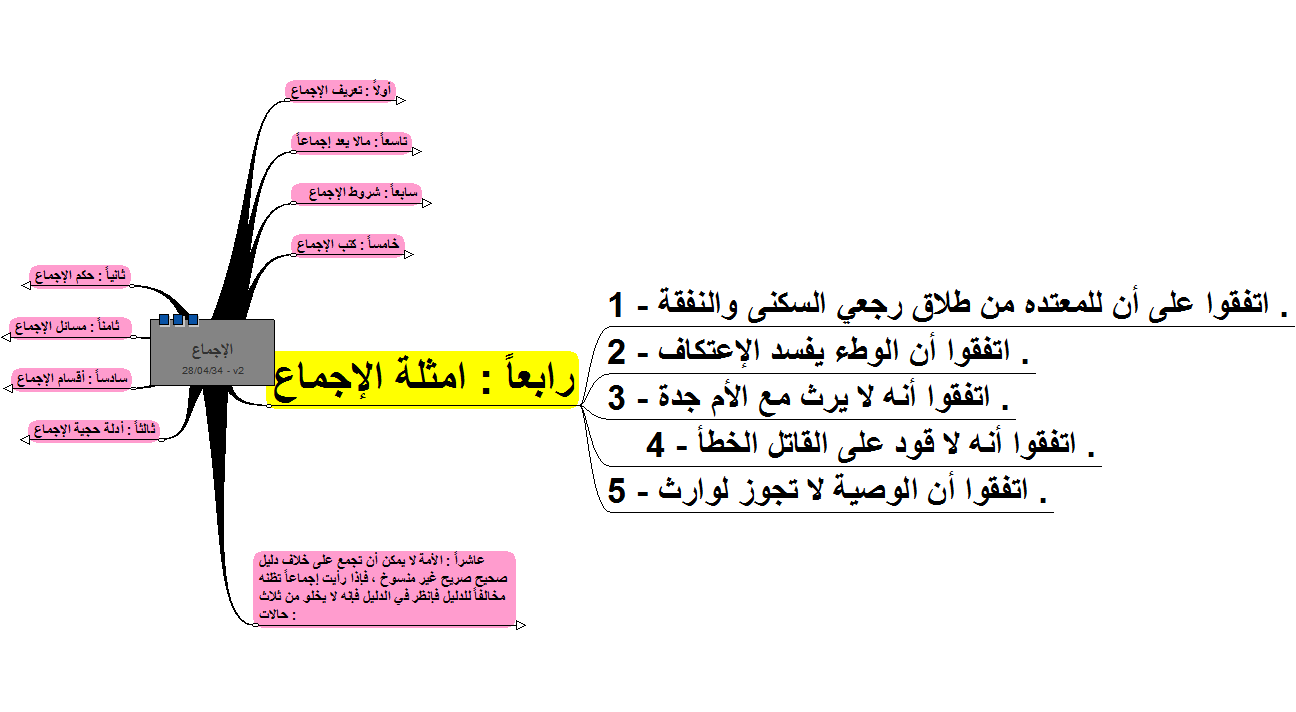 أصول فقه 1 - وفاء بنت محمد العيسى
خامساً : كتب الإجماع
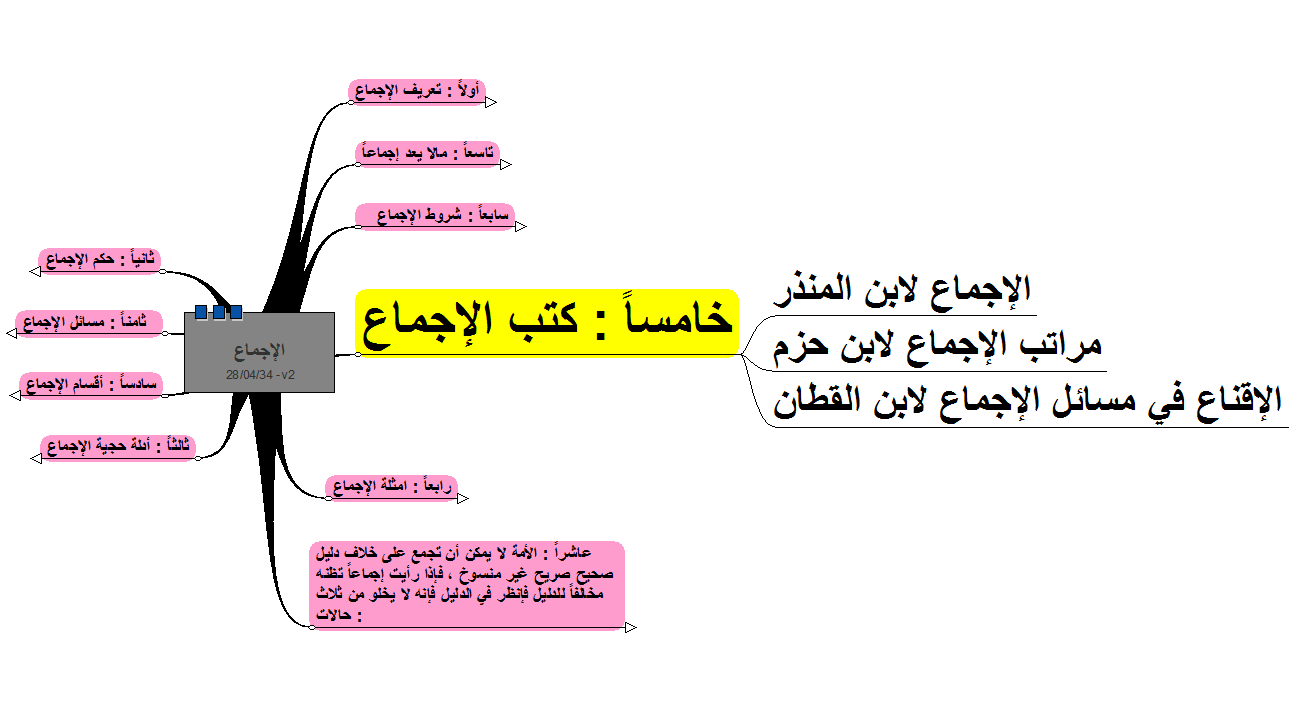 أصول فقه 1 - وفاء بنت محمد العيسى
سادساً : أقسام الإجماع
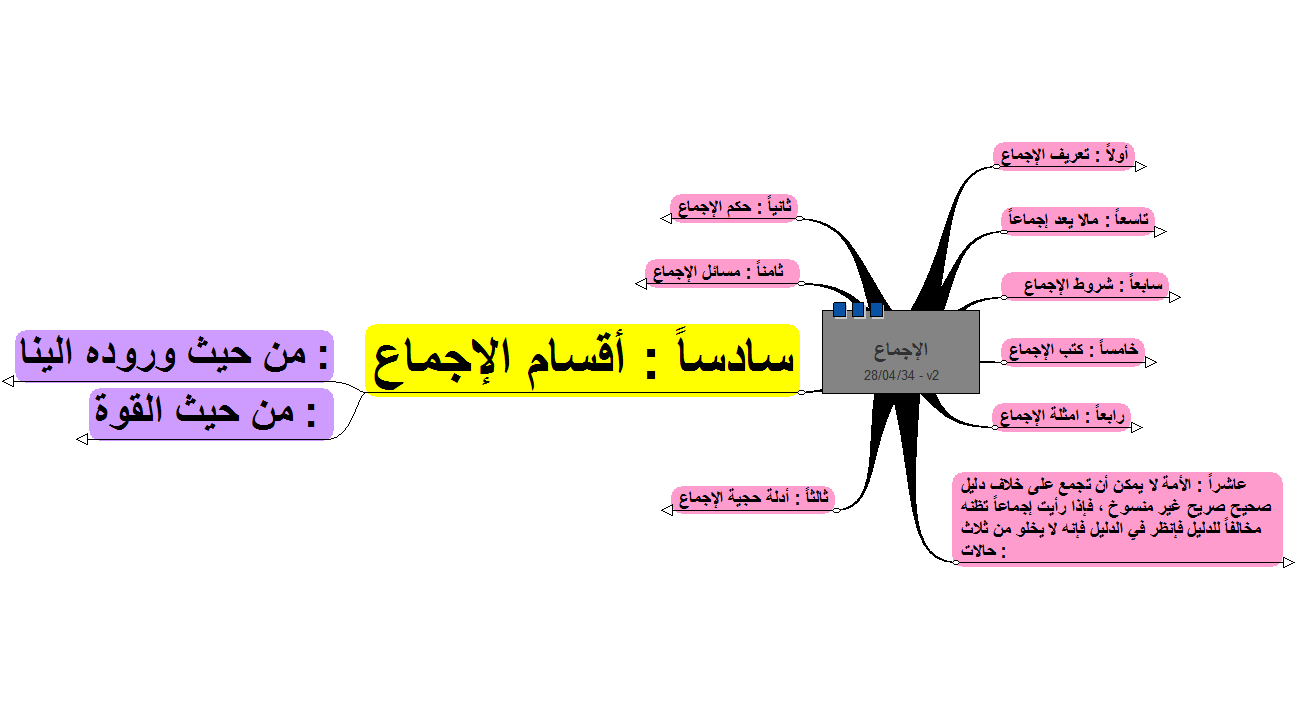 أصول فقه 1 - وفاء بنت محمد العيسى
من حيث وروده الينا :
إجماع قولي أو فعلي
إجماع سكوتي
أصول فقه 1 - وفاء بنت محمد العيسى
إجماع قولي أو فعلي
أن يصرح كل فرد من المجتهدين في الحكم المجمع  عليه أو بفعله فيدل فعله إياه على جوازه عنده. وهذا  القسم لا خلاف في حجيته.
أصول فقه 1 - وفاء بنت محمد العيسى
إجماع سكوتي
أن يحصل الفعل او القول من البعض وينتشر ذلك عنهم  ويسكت الباقون عن القول به او فعله او لا ينكرون على من  حصل منه , ومن أمثلة ذلك : العول , فقد حكم به عمر  -رضي الله عنه- في خلافته بمشورة بعض الصحابة وسكت  الباقون.
أصول فقه 1 - وفاء بنت محمد العيسى
أن يحصل الفعل او القول من البعض وينتشر ذلك عنهم  ويسكت الباقون عن القول به او فعله او لا ينكرون على من  حصل منه , ومن أمثلة ذلك : العول , فقد حكم به عمر  -رضي الله عنه- في خلافته بمشورة بعض الصحابة وسكت  الباقون.
وهذا القسم موضع خلاف , فقيل : يكون إجماع مطلقاً ولا  يسوغ العدول عنه . وقيل : يكون حجة وليس بإجماع ,  وقيل : ليس بإجماع ولا حجة .
وقيل إن انقرض عصر المجمعين قبل  الإنكار فهو إجماع وحجة , وهذا هو  الأقرب للصواب لأمور منها :
1 - أن التابعين نقلوا أقول الصحابة وأفعالهم التي  سكت عنها ولم يجوزوا العدول عنها .
2 - أنه لو لم يعتبر إجماعاً لتعذر وجود الإجماع .
3 - أنه يلزم على القول بعدم اعتباره نسبة المجتهدين  أو بعضهم الى تضييع حق
أصول فقه 1 - وفاء بنت محمد العيسى
من حيث القوة :
قطعي : وهو مايعلم وقوعه من الأمة بالضرورة وهو مانقل  الينا متواترا , ومن أمثلته : وجوب الصلوات الخمس وتحريم  الزنى , وهذا النوع لا احد ينكر ثبوته .
الظني : وهو مالا يعلم إلا بالتتبع والاستقراء , وقد أختلف  العلماء في إمكان ثبوته وأرجح الأقوال في ذلك رأي شيخ  الإسلام ابن تيمية حيث قال في العقيدة الواسطية : والإجماع  الذي ينضبط ماكان عليه السلف الصالح إذ بعدهم كثر  الإختلاف وإنتشرت الأمة.
أصول فقه 1 - وفاء بنت محمد العيسى
سابعاً : شروط الإجماع
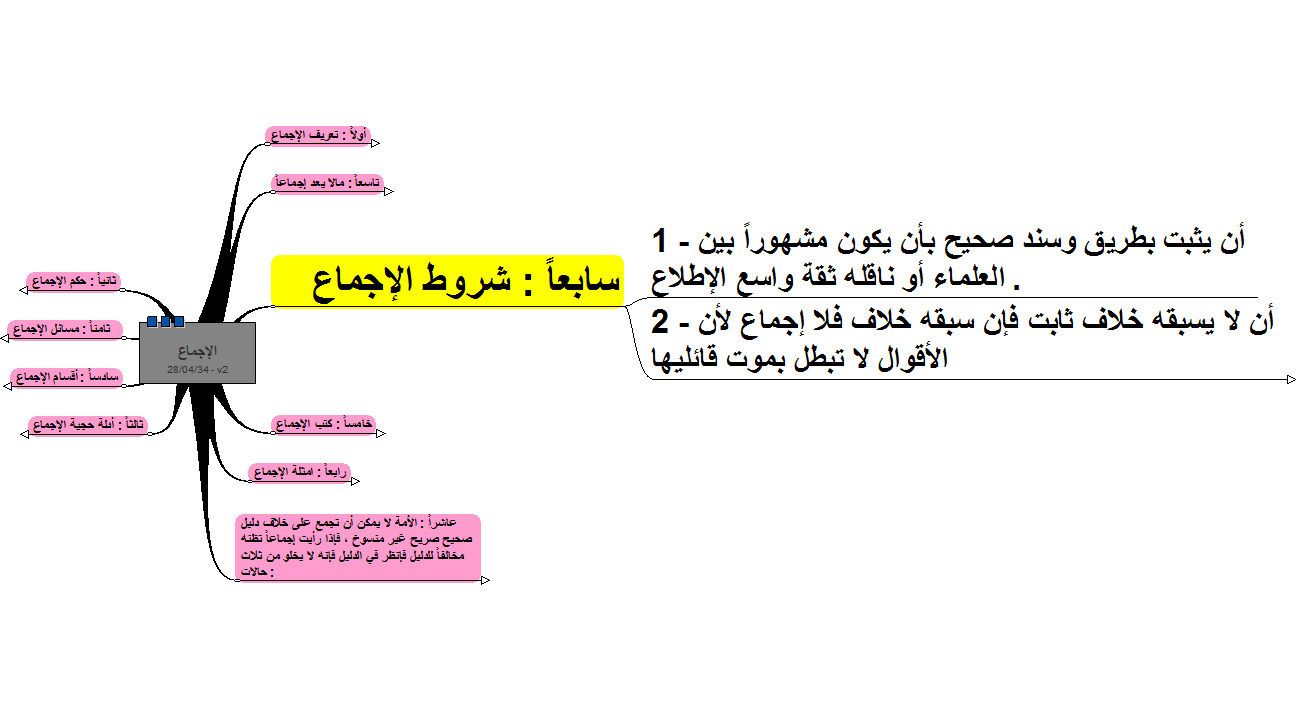 أصول فقه 1 - وفاء بنت محمد العيسى
2 - أن لا يسبقه خلاف ثابت فإن سبقه خلاف فلا إجماع لأن  الأقوال لا تبطل بموت قائليها
فائدة الاجماع بعد الخلاف غير المستقر : الاجماع لا يرفع  الخلاف السابق لكنه يمنع من حدوث خلاف جديد ومثال ذلك :  الاجماع على قتل مانعي الزكاة
أصول فقه 1 - وفاء بنت محمد العيسى
ثامناً : مسائل الإجماع
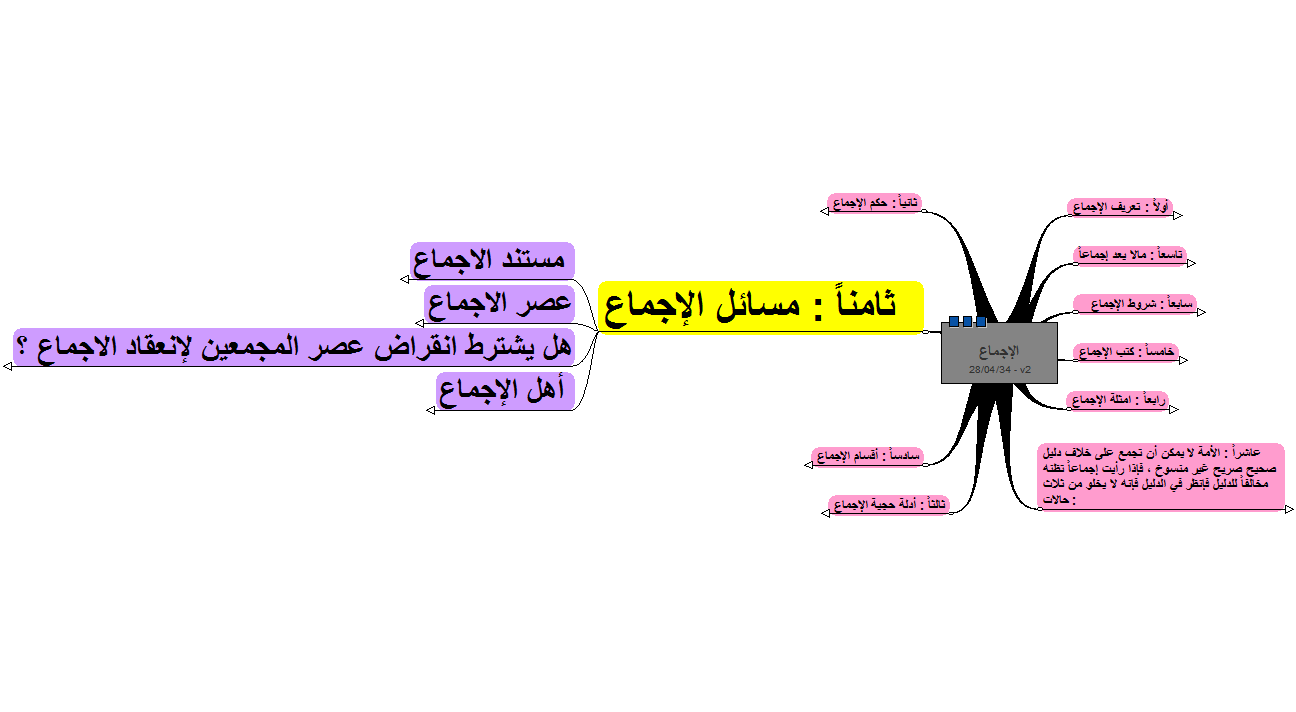 أصول فقه 1 - وفاء بنت محمد العيسى
مستند الاجماع
لابد للإجماع من مستند من كتاب أو سنة وهذا القول الصحيح  وعليه جمهور أهل العلم . وفائدة الإجماع مع وجود الدليل :  صيرورة الحكم قطعياً وتحريم المخالفة وسقوط البحث عن  حالة السند , وقد ذهب جمهور العلماء لجواز أن يكون مستند  الإجماع القياس والإجتهاد خلافا للظاهرية ومن وافقهم
أصول فقه 1 - وفاء بنت محمد العيسى
عصر الاجماع
أنه عام في كل عصر من العصور والصحيح الأول لأمور  منها :
1 - أن الأدلة التي دلت على حجية الإجماع عامة.
2 - أن أرباب الشبه والأهواء قد اتفقت كلمتهم على الباطل ,  فإجماع المسلمين على الحق أولى بأن يقع .
3 - من أدلة إعتباره وقوعه , حيث أجمع العلماء بعد عصر  الصحابة على أمور منها : الإجماع على نجاسة الماء اذا  تغيرت أحد أوصافه الثلاثة .
أصول فقه 1 - وفاء بنت محمد العيسى
هل يشترط انقراض عصر المجمعين لإنعقاد الاجماع ؟
الجمهور على أنه لا يشترط انقراض العصر , فينعقد الإجماع  من أهله بمجرد اتفاقهم , ولا يجوز لهم ولا لغيرهم مخالفته بعد  ذلك لأمور :
1 - أن أدلة الإجماع في الكتاب والسنة ليس فيها اشتراط  انقراض العمر
2 - أن التابعين قد احتجوا بإجماع الصحابة قبل انقراض  عصرهم , ولو كان انقراض العصر شرطاً لم يحتجوا به قبل  حصوله
3 - أن اشتراط انقراض العصر يوجب أن لا يكون إجماع  الى يوم القيامة . ذلك أنه لا يخلو عصر من توالد أفراد  ونشأتهم وبلوغهم درجة الإجتهاد وقبل انقراض عصرهم يتوالد  غيرهم ويبلغ مبلغهم وهلم جراً , فلا ينعقد اجماع , وما أدى  الى إبطال انعقاد الإجماع فهو باطل
أصول فقه 1 - وفاء بنت محمد العيسى
أهل الإجماع
هم كل من بلغ رتبة الاجتهاد من العلماء بالأحكام الشرعية ,  ولا خلاف في أن الصبيان وغير العقلاء لا يدخلون في أهل  الإجماع , وأما العوام فقد وقع خلاف في إعتبارهم والصحيح  أنه لا عبرة بخلافهم ولا بوفاقهم , واما الفسقة والمبتدعة من  حملة العلم فإن الصحيح عدم دخولهم ايضاً لأنهم بهذا الوصف  سقطوا عن رتبة الإجتهاد .
أصول فقه 1 - وفاء بنت محمد العيسى
تاسعاً : مالا يعد إجماعاً
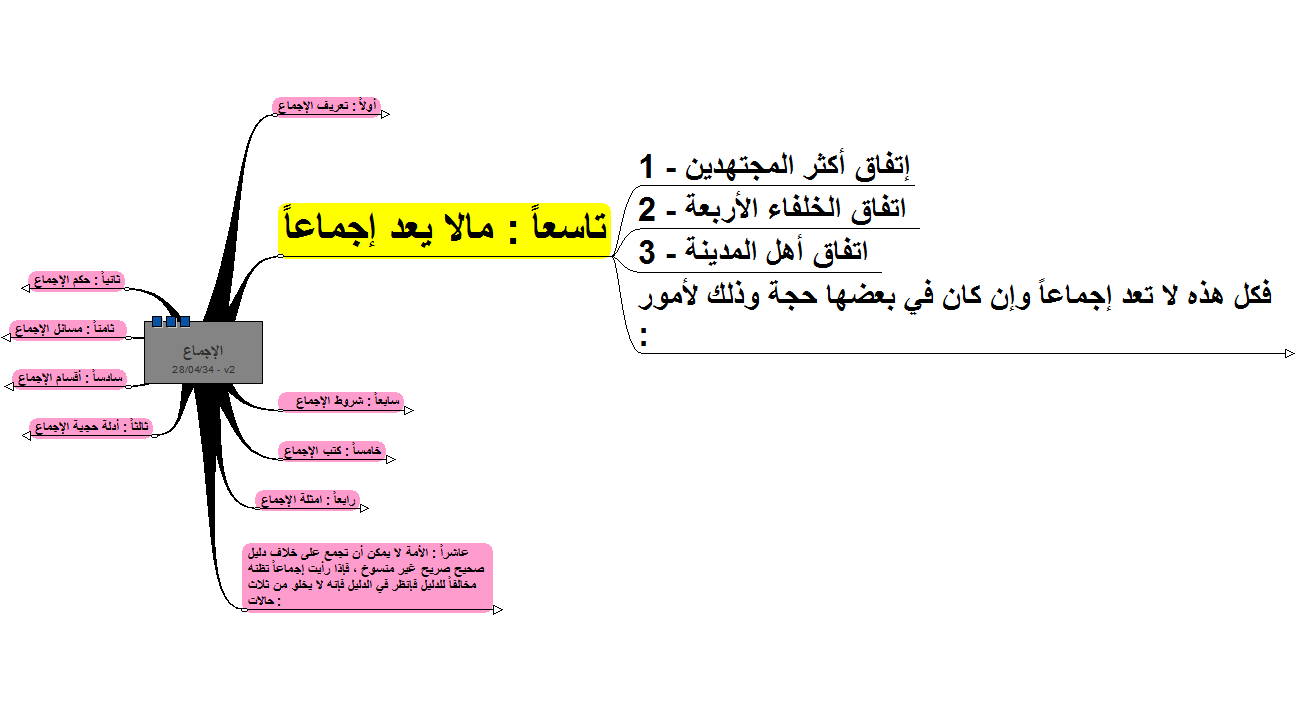 أصول فقه 1 - وفاء بنت محمد العيسى
فكل هذه لا تعد إجماعاً وإن كان في بعضها حجة وذلك لأمور  :
1 - أن تعريف الإجماع في إصطلاح الأصوليين لا ينطبق  عليها .
2 - أن العصمة ثبتت لمجموع أهل الحل والعقد من الأمة  وليس لأفراد منها .
3 - أن الصحابة لم ينكروا على ابن عباس وابن مسعود  انفرادهم بمسائل الفرائض خالفوا فيها عامة الصحابة .
أصول فقه 1 - وفاء بنت محمد العيسى
عاشراً : الأمة لا يمكن أن تجمع على خلاف دليل  صحيح صريح غير منسوخ , فإذا رأيت إجماعاً تظنه  مخالفاً للدليل فإنظر في الدليل فإنه لا يخلو من ثلاث  حالات :
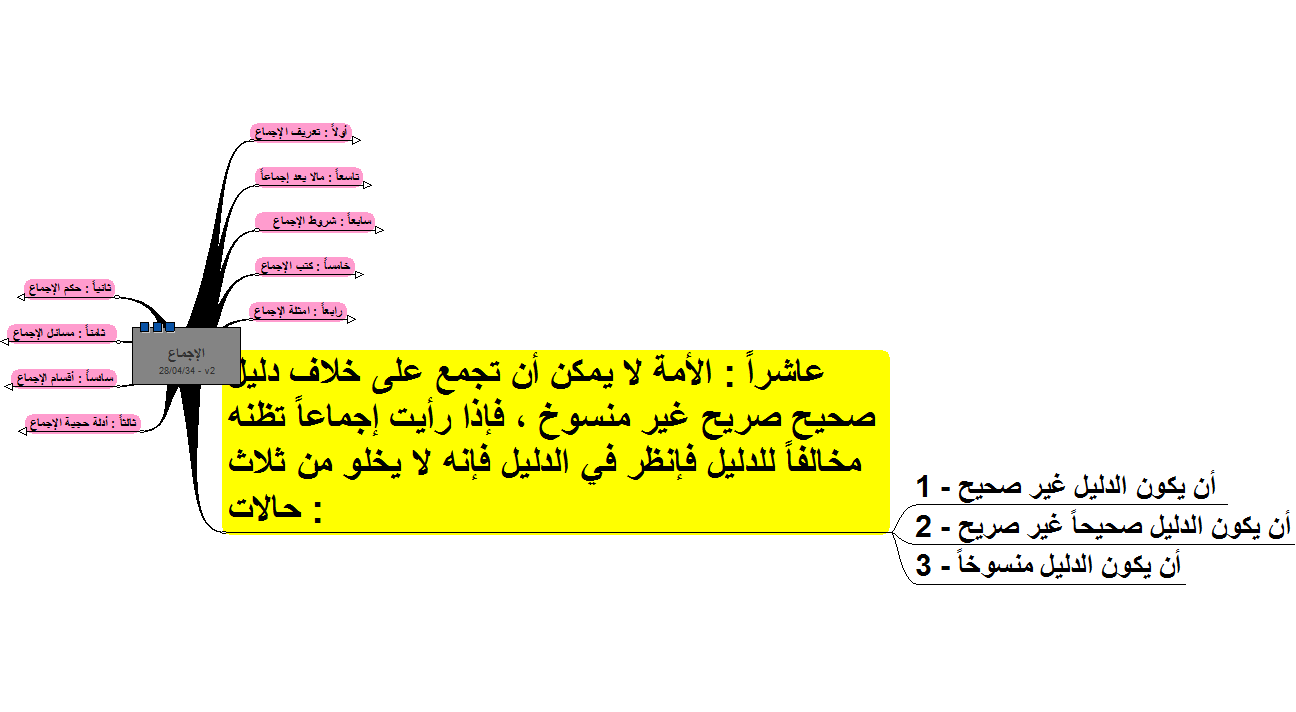